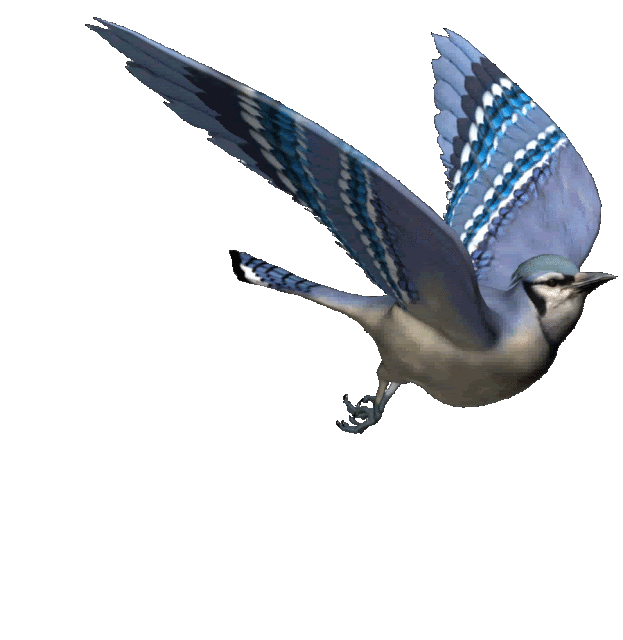 WELCOME
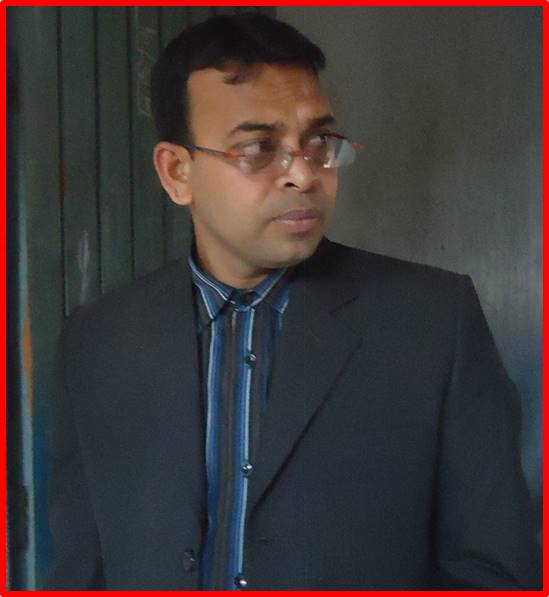 MD. KAMRUZZAMAN

SENIOR ASSISTANT TEACHER (Eng)
MUNSHIGANJ ACADEMY
ALAMDANGA, CHUADANGA

Moble No.   01916669760
E-mail : zamanlincoln@gmail.com
CLASS : 9/10
LEARNING  OUTCOME
By the end of the lesson, students will be able to-

say about Independence Day.
learn new words
describe the celebration of the Day.
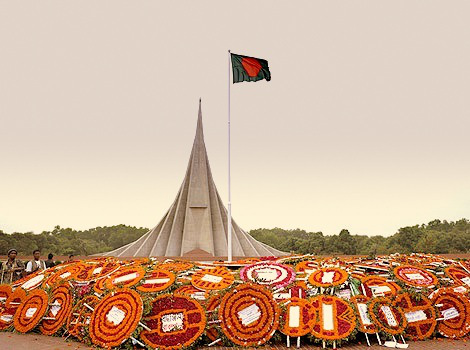 What can you see in the picture ?
TODAY’S LESSON
Independence Day
7th March Video
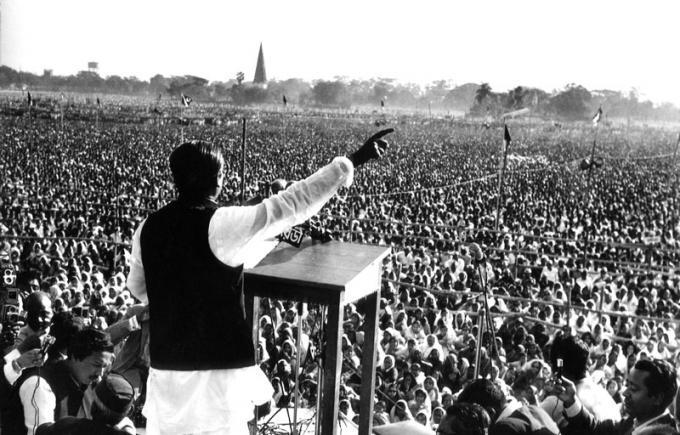 Declaration of Independence
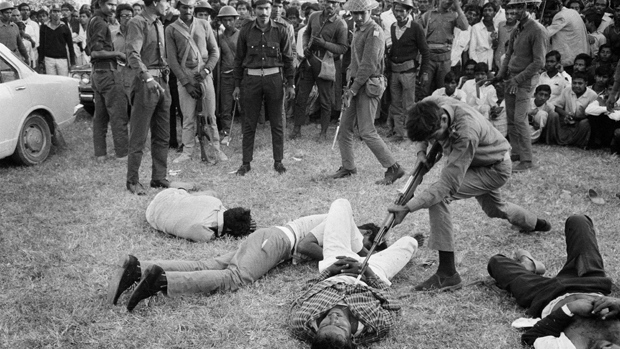 Genocide of Pakistani Army
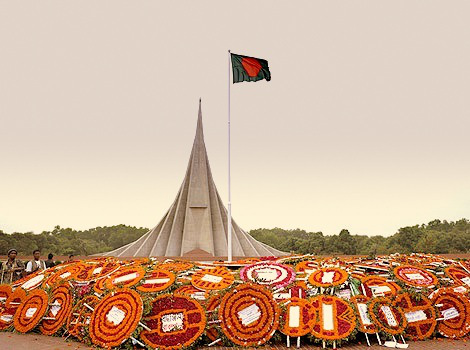 26th March, Our Independence Day, The biggest state festival. 

It is a national holiday.

The Day is celebrated  every year in the country  with great enthusiasm and fervour.
Individual Work
What is Independence Day ?
When is the Day celebrated ?
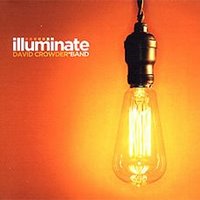 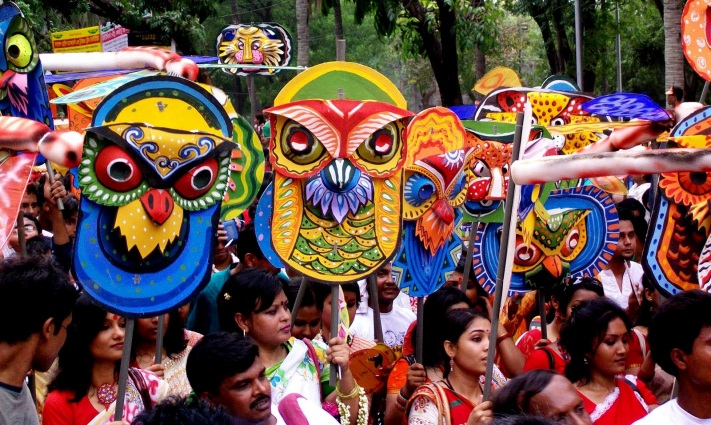 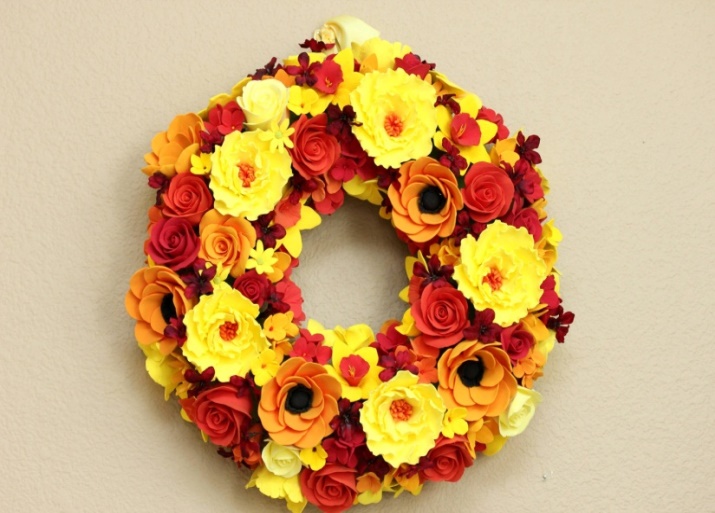 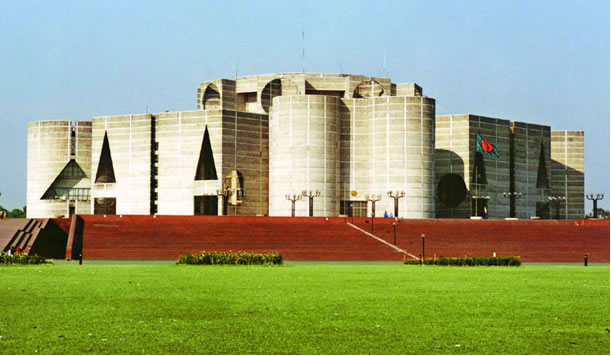 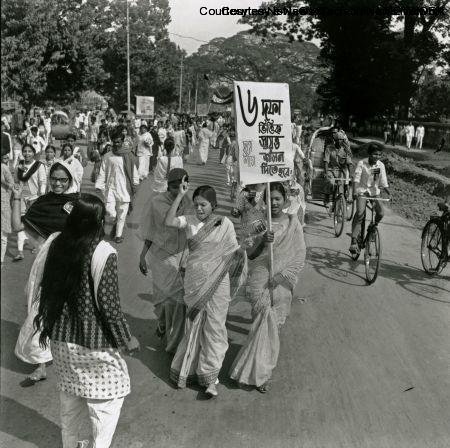 Individual Work
Write the meaning of these words
Offering Wreaths at National Mausoleum
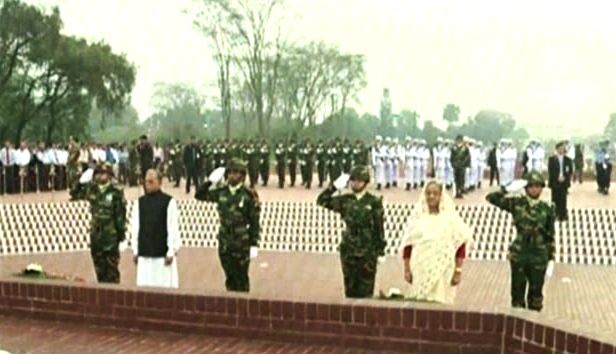 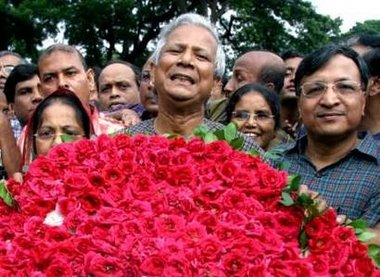 Social organisation
Prime Minister &President
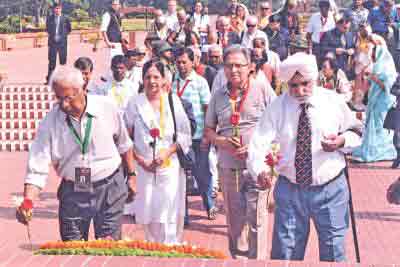 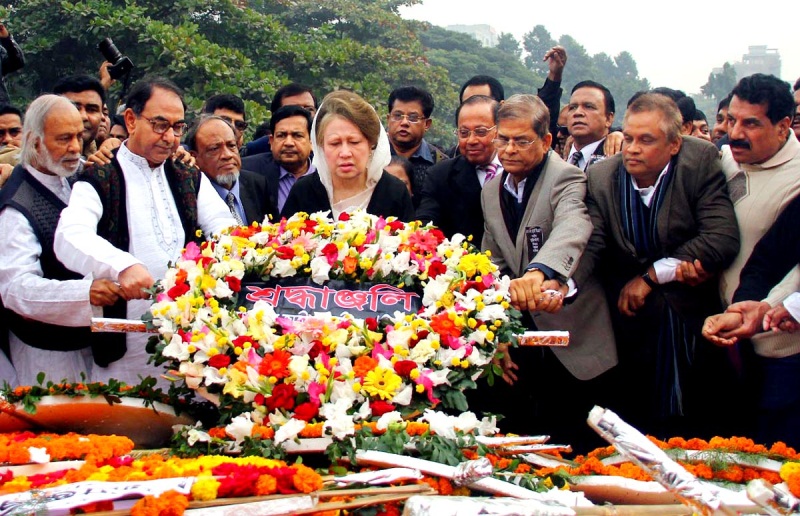 Diplomats
Political Parties
Offering Wreaths at National Mausoleum
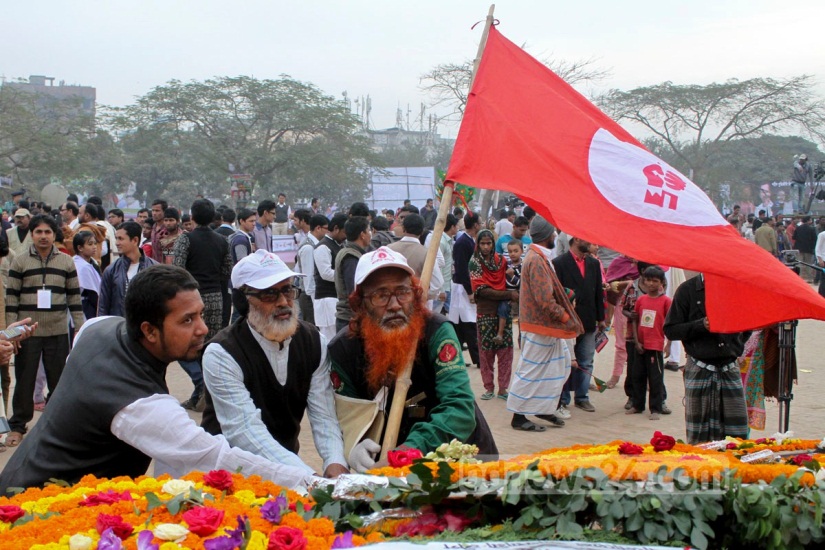 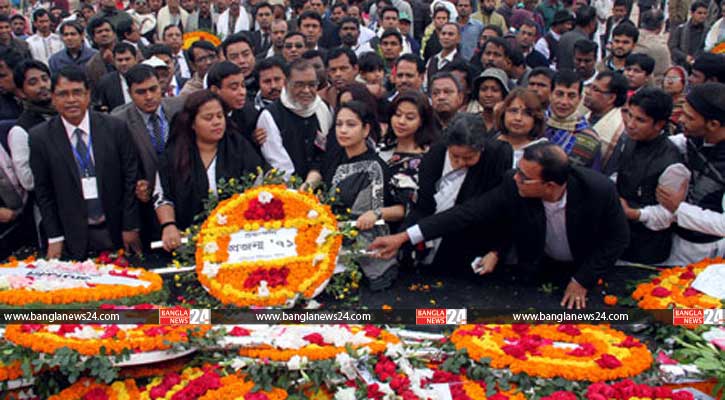 Freedom Fighters
Cultural Organization
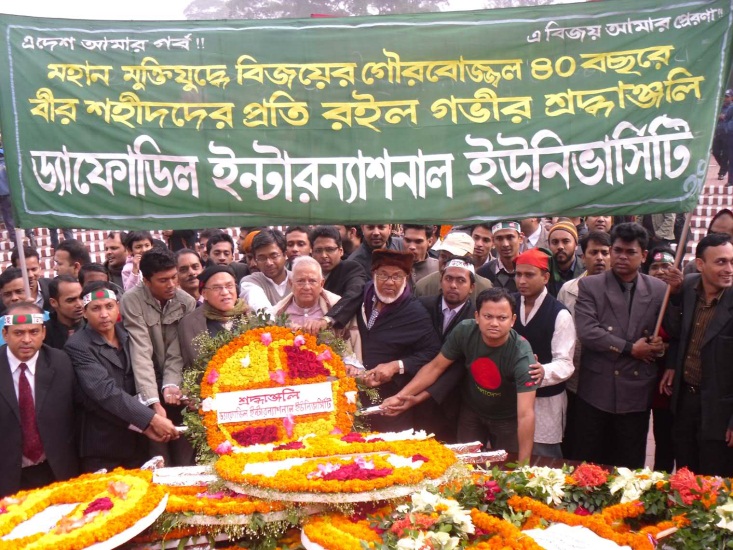 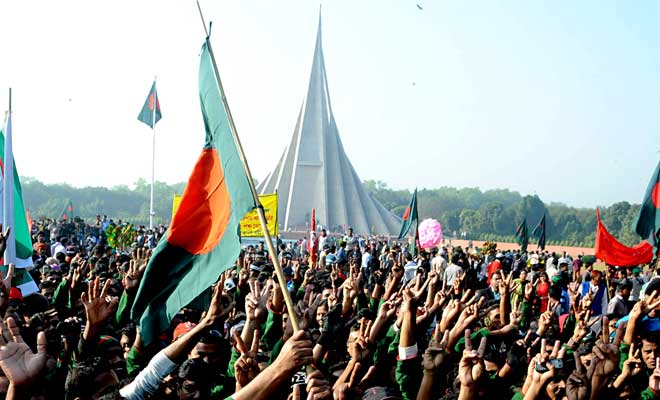 Institution
People from all walk of life
Parade of Defence Forces at National Parade Ground
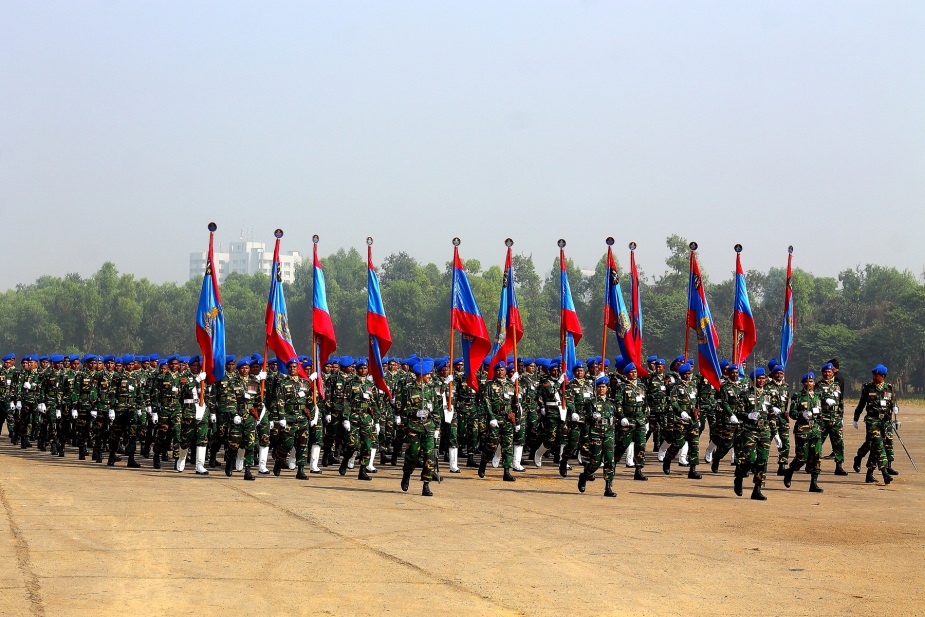 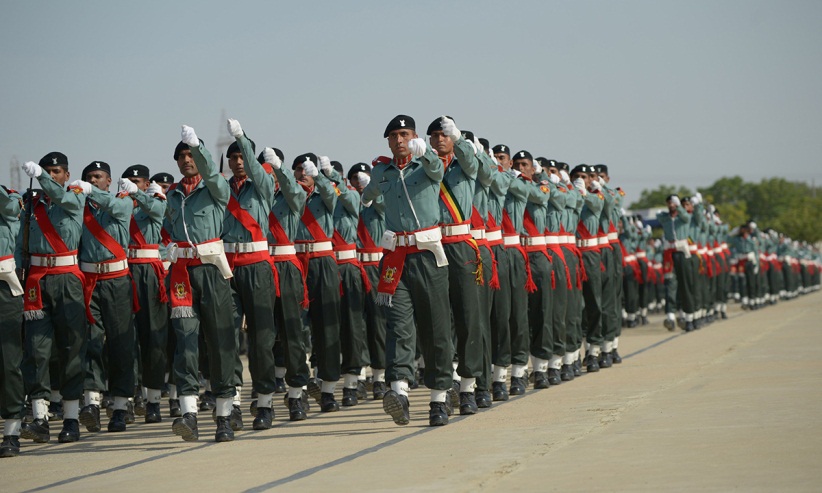 Police
Army
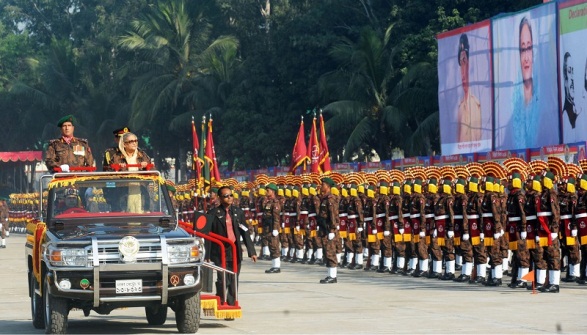 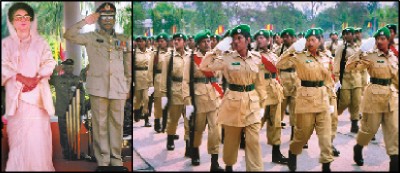 BGB
Ansars
At Educational Institution
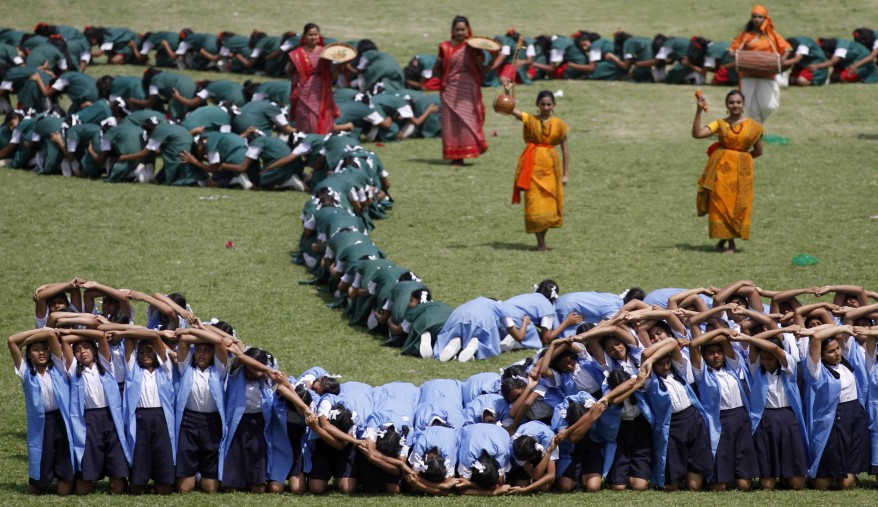 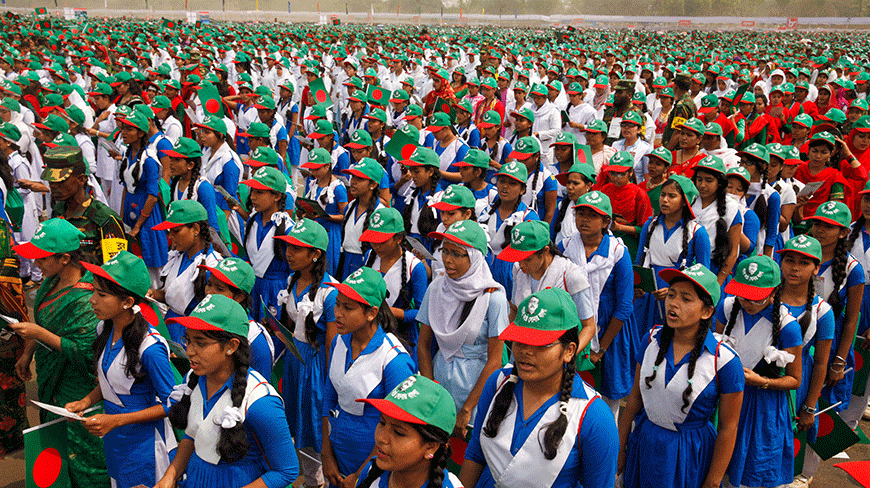 Display
Singing NationalAnthem
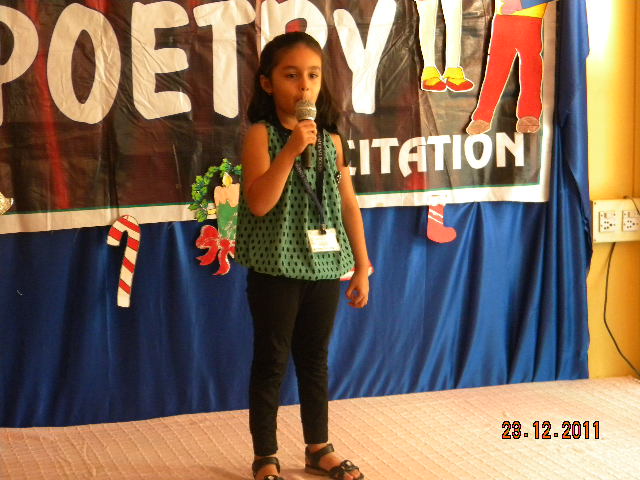 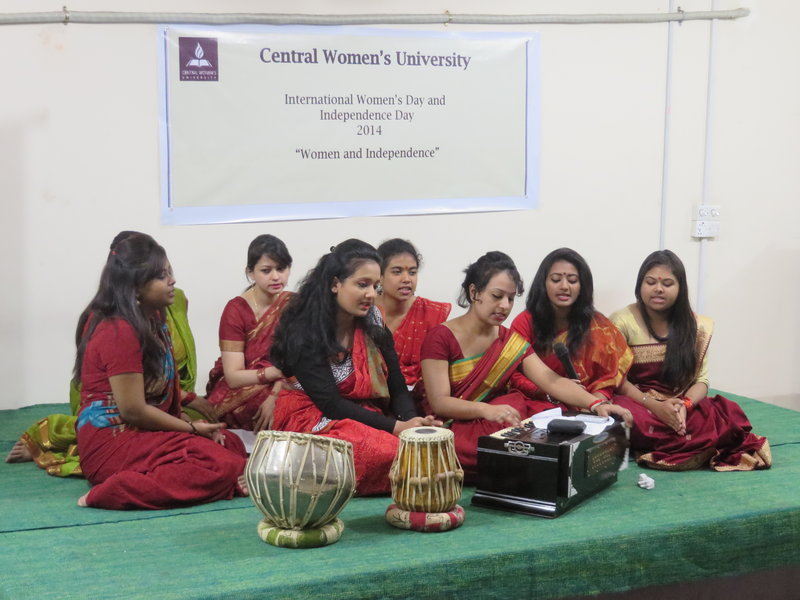 Musical Ceremony
Reciting Poems
Pair Work
Who offer wreaths at National   
      Mausoleum ?

b)   Who parade at National Parade 
      Ground ?
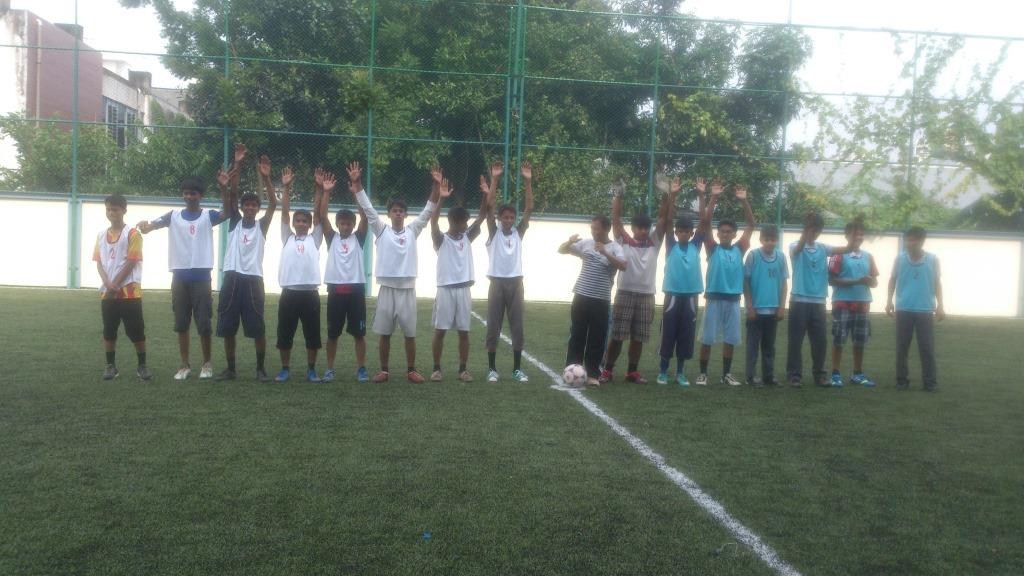 Tournament
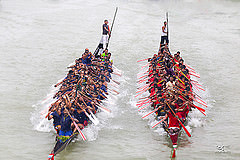 Boat race
In the Evening
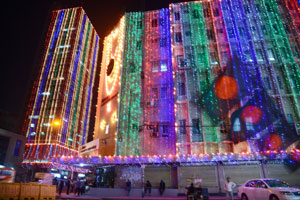 Major Buildings Illuminated with Colourful Lights
26 March is a national holiday
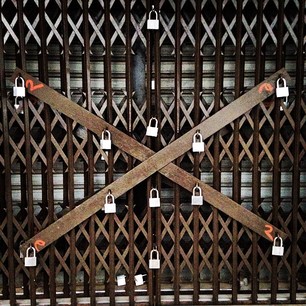 Shops remain closed
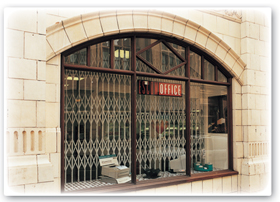 Factories are locked
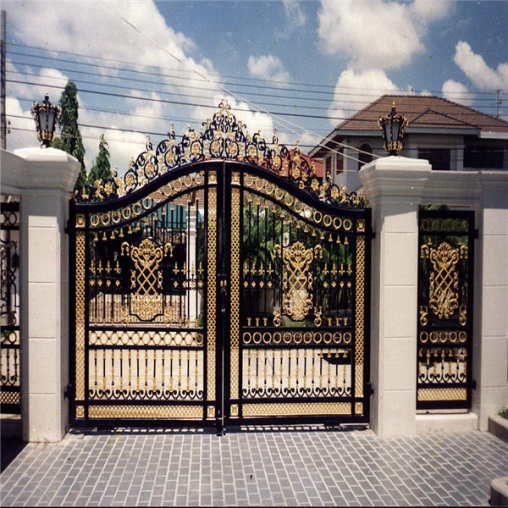 Offices are closed
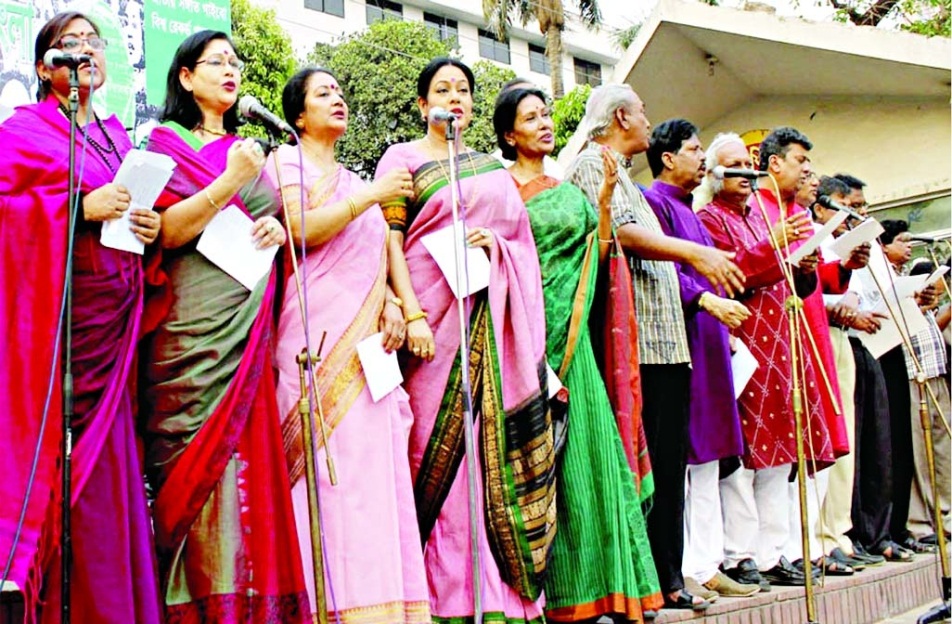 Musical Ceremony, held by  Bangla Academy
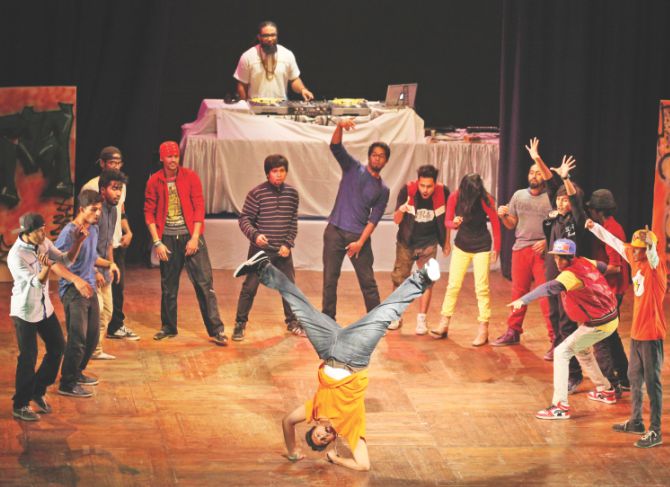 Drama, Arranged by
Shilpakala Academy
GROUP WORK
How is the Day celebrated ? Write five points.
Evaluation
1. Who parade in Independence Day?
2. Which organizations offer wreaths  
    at the National Mausoleum ?
3. What is arranged by Shilpakala 
    Academy?
Home Work
Write a paragraph on how you  will celebrate the Independence  Day at your school  this year.
THANKS TO ALL
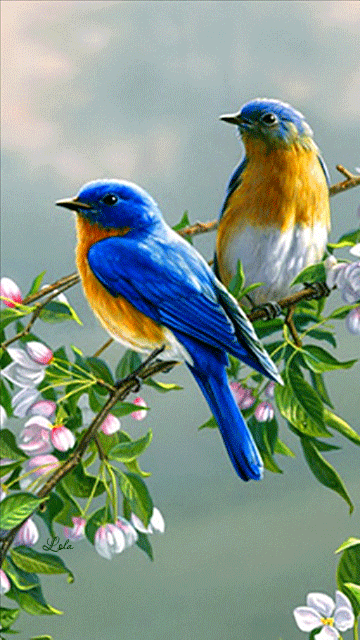